সবাইকে শুভেচ্ছা
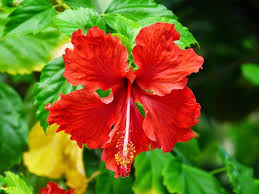 পরিচিতি
আবদুল্লা আল মামুন
সহকারী  শিক্ষক
দক্ষিণ হাজাতিয়া সরঃ প্রাঃ বিদ্যালয় 
লালমাই,  কুমিল্লা ।
শ্রেনি ---তৃতীয় 
বিষয় ----বাংলা 
অধ্যায় –১৩
পাঠ শিরনাম—আমাদের গ্রাম
পৃষ্ঠা—৫৯,৬০  
সময় --  ৪৫ মিনিট
আবেগ  সৃষ্টি
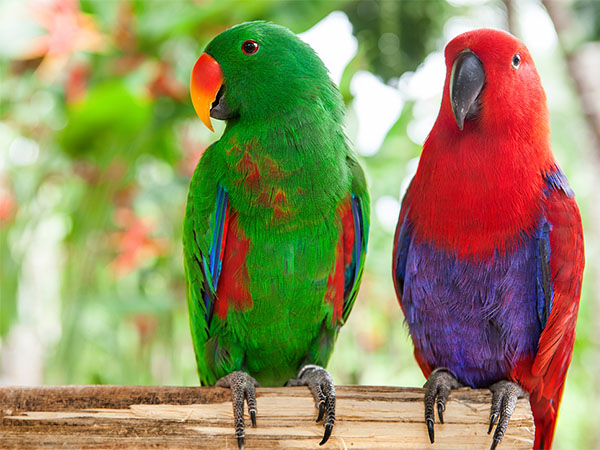 পাঠ ঘোষণা
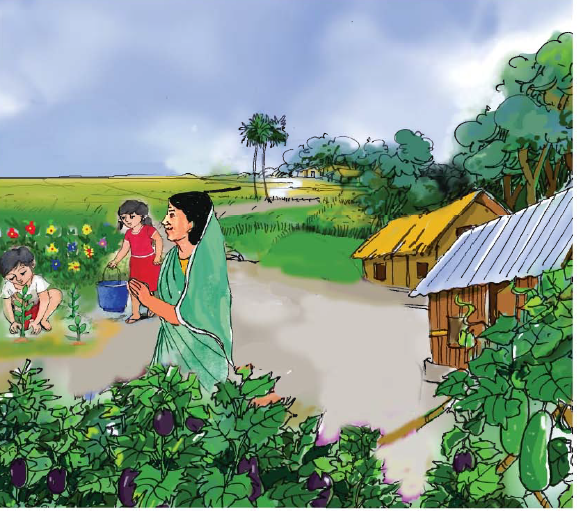 আমাদের  গ্রাম
     বন্দে  আলী  মিয়া
শিখন ফল

২.১.২ ---- কবিতা শুনে বুঝতে পারবে।
২.১.৩ -----কবিতার মূলভাব  বুঝতে পারবে।
২.২.২ -----প্রমিত উচ্চারনে আবৃত্তি করতে পারবে।
 ২.১. ২ -----কবিতা লিখতে পারবে ।
২.৩.২ ---- শব্দের অর্থ ও প্রশ্নের উত্তর লিখতে পারবে।
ন্নম্নমহগফফস
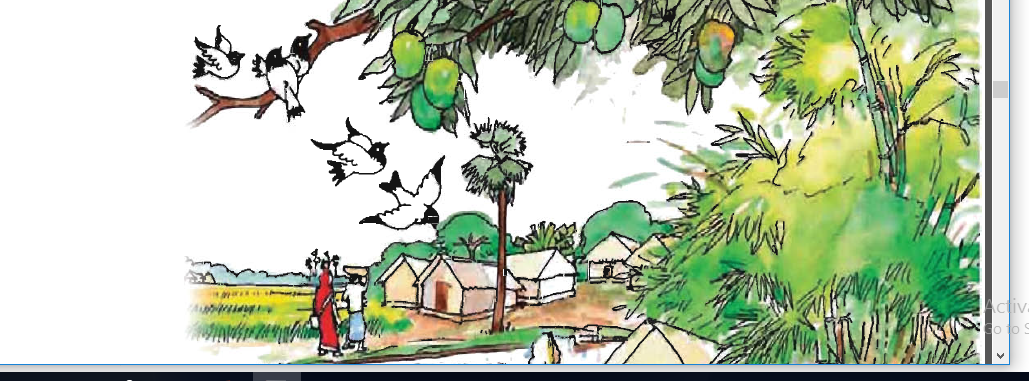 ছোট ছোট ঘর
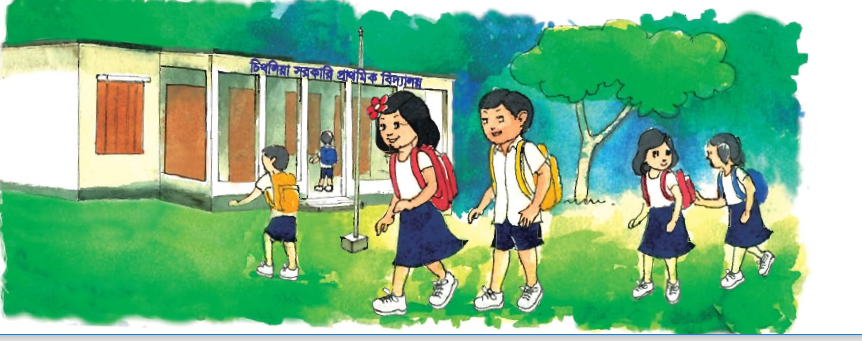 পাঠশালা
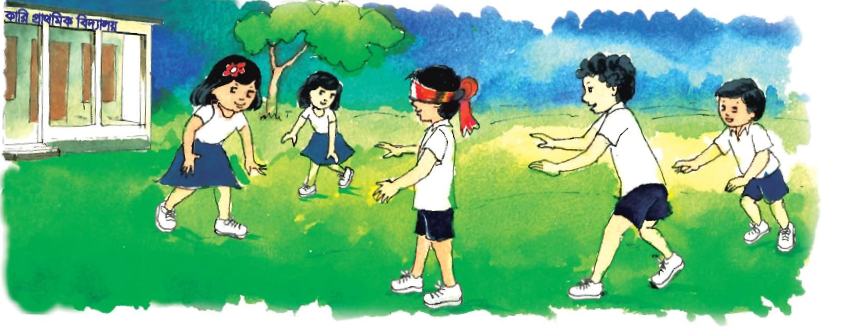 খেলা  করে
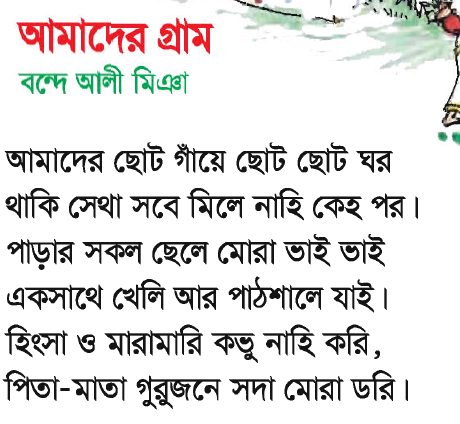 নতুন  শব্দের অর্থ

সেথা   =    সেখান
পাঠশালা =     বিদ্যালয়                      গাঁ  =  গ্রাম
প্রশ্নের উওর

১গ্রামের ঘর গুলো দেখতে কেমন?
২গ্রামের লোকজন কিভাবে থাকে?
দলীয়  কাজ
জবা দল 
খালি ঘর পুরন 
১হিংসা ও  মারামারি  -------নাহি করি।
২পিতা মাতা ------সদা  মোরা ডরি।
দলীয়  কাজ
বেলি দল 
 
খালি ঘর পূরন
১পাড়ার সকল ছেলে ----------ভাই ভাই।
২থাকি ------সবে মিলে নাহি কেহ পর।
v
মূল্যায়ন


কবির  নাম সহ আমাদের গ্রাম  কবিতাটির ৬ লাইন লিখ।
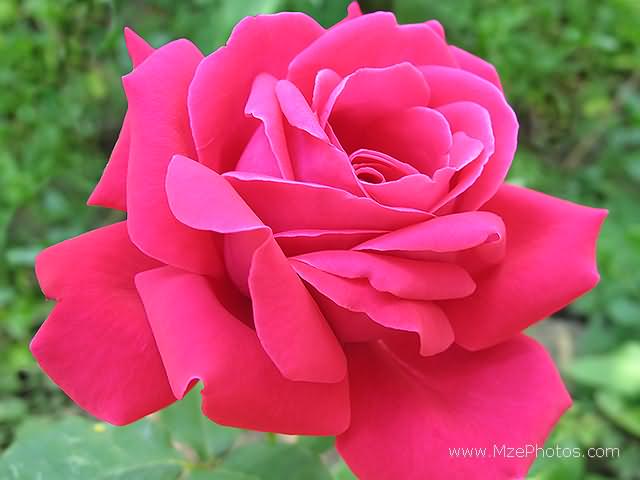 ধন্যবাদ